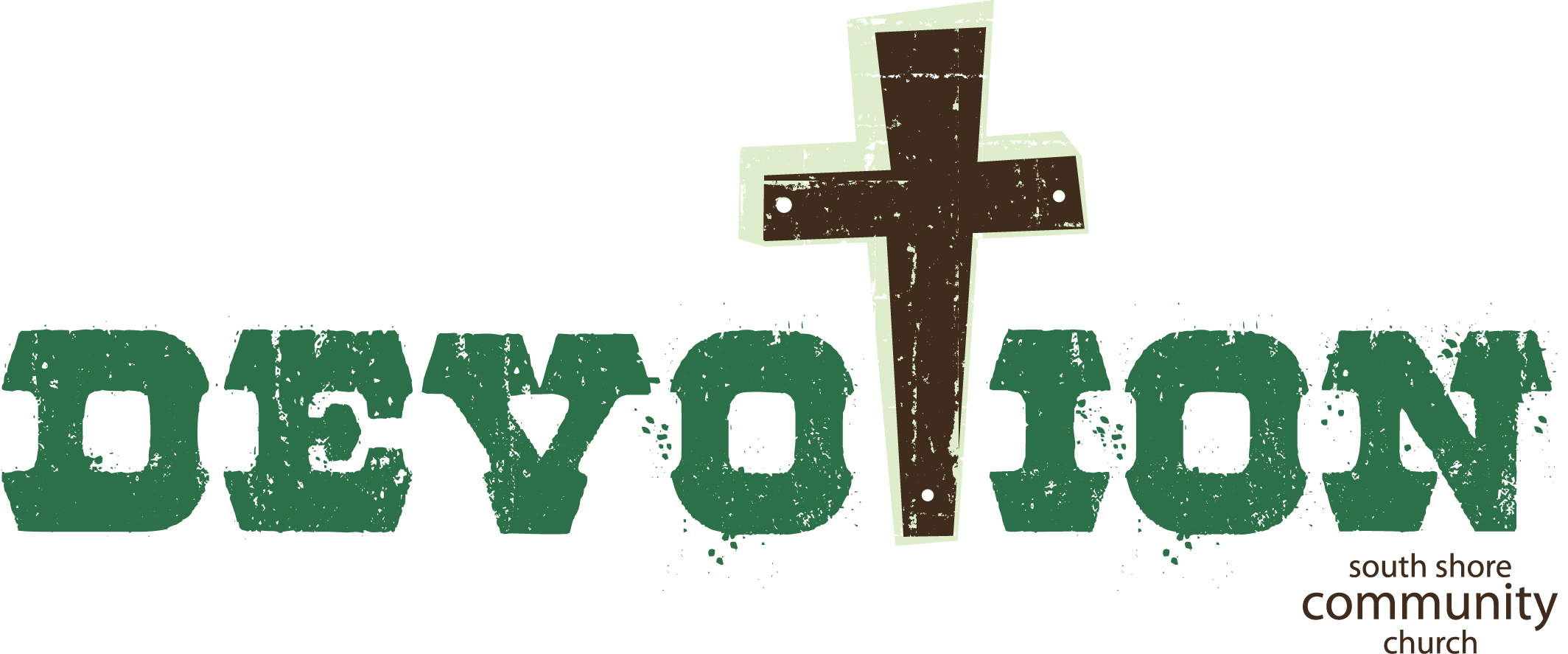 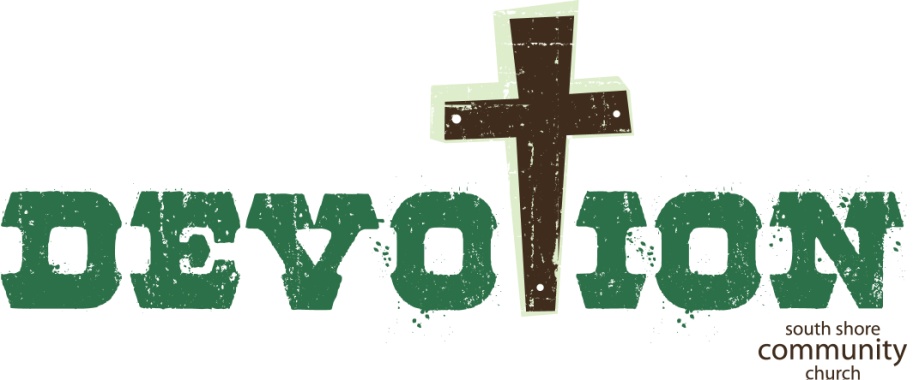 Timely phone calls
The early church was devoted to Jesus.  They expressed their devotion in 4 ways. Acts 2:42, “They devoted themselves to the apostles’ teaching, and to the fellowship, to the breaking of bread and to the prayers.” Their devotion to prayer led them to hear God’s voice.  (Acts 2:17f)
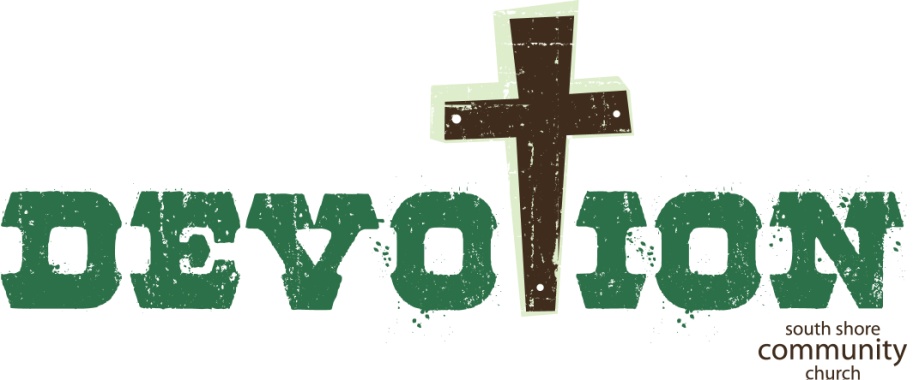 Acts 2:17f, “And in the last days it shall be, God declares, that I will pour out my Spirit on all flesh, and your sons and your daughters shall prophesy; and your young men shall see visions, and your old men shall dream dreams; even on my male and female servants in those days I will pour out my Spirit, and they shall prophesy.”
Throughout Acts God is speaking to His people.  Let’s look at two ways we can be devoted to prayer that will increase sensitivity to His voice.
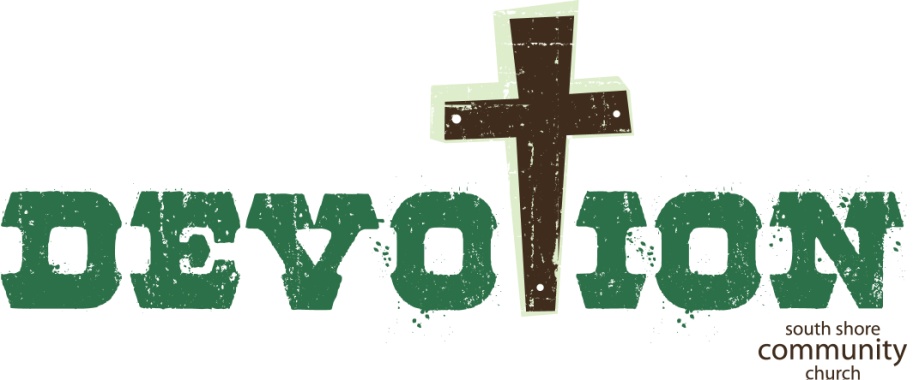 First, we have to create space for God to speak.  God speaks to those who create space for him in their lives.  The early disciples were devoted to ‘the prayers’.  They were creating space in their lives for God to speak by spending time with God at certain hours of the day.  They sought to live in the continual stream of God’s presence.  And God spoke.
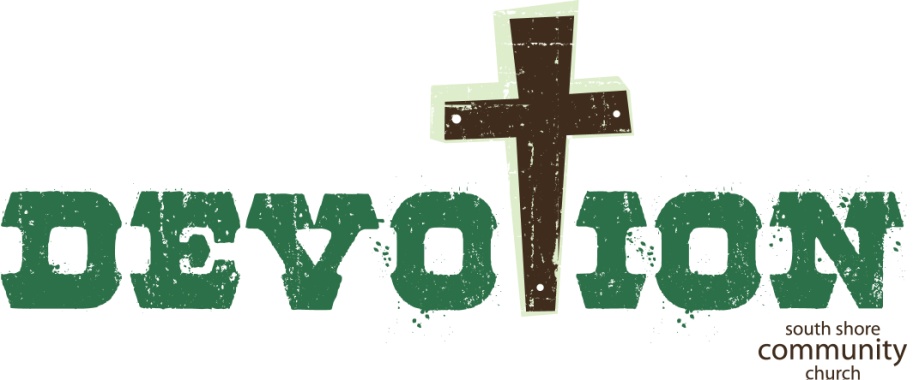 First, we have to create space for God to speak. 
Acts 10:1-2, “At Caesarea there was a man named Cornelius, a centurion of what was known as the Italian Cohort, a devout man who feared God with all his household, gave alms generously to the people, and prayed continually to God.” (breaking cultural barrier)
Acts 10:9, “Peter went up on the housetop about the sixth hour to pray.” (vision)
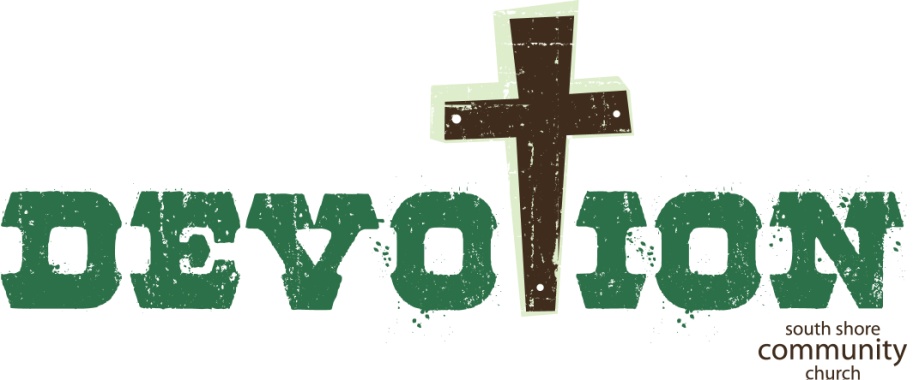 First, we have to create space for God to speak. 
God speaks to the Church in Antioch.  He tells them to send Paul & Barnabas out as missionaries.  But, how did they receive this message from God?  Acts 13:2, “While they were worshiping the Lord & fasting, the Holy Spirit said…”  
We create space in our lives for God to speak by spending time with God.  (soul like lake)
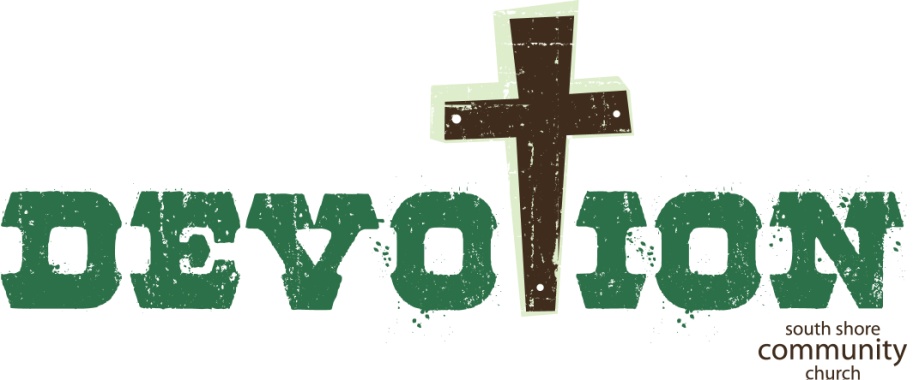 First, we have to create space for God to speak. 
God speaks to us in 6 ways. (‘Whispers’; Pictures – dreams/visions; Audible voice; Emotions; Word in mind’s eye; “knower”) Test it.
God speaks about all kinds of things.  (identity; wisdom; barriers; ‘pre-emptive whispers’ . . . )
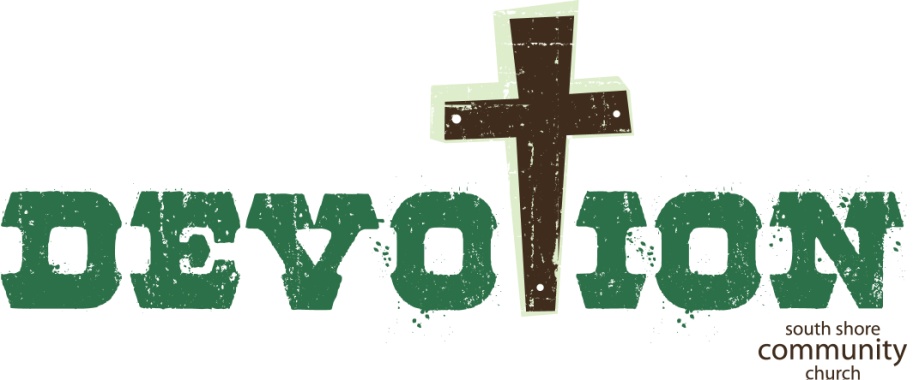 Second, we have to obey the promptings God gives – and often those will involve a kingdom assignment.  The vast majority of prophetic words in Acts are promptings to engage in mission. God is particularly interested in speaking to people who will partner with Him to advance His redemptive purpose. (e.g., Peter’s vision – Acts 10) (Paul & Barnabas – Acts 13) (Paul’s Macedonian call in Acts 16:9) (Paul’s vision to stay in Corinth – Acts 18:9)
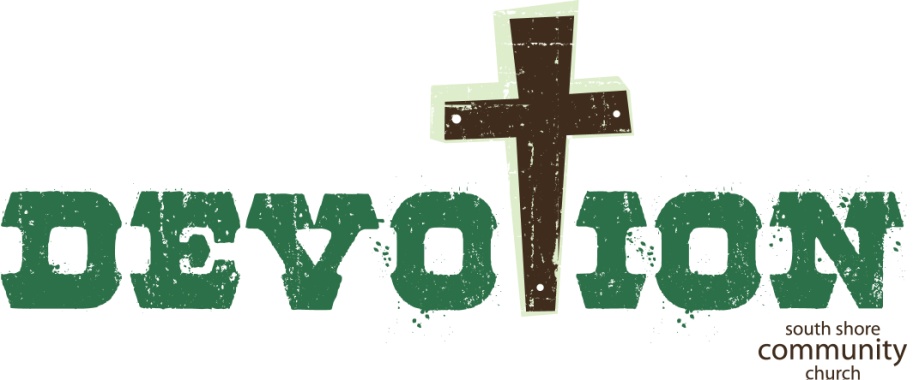 Second, we have to obey the promptings God gives – and often those will involve a kingdom assignment.  The vast majority of prophetic words in Acts are promptings to engage in mission.
Challenge: Join me in two prayers.  
God give me your heart (gift of tears; Kings)
God give me my missionary assignment this week (Ephesians 2:10) (cell)
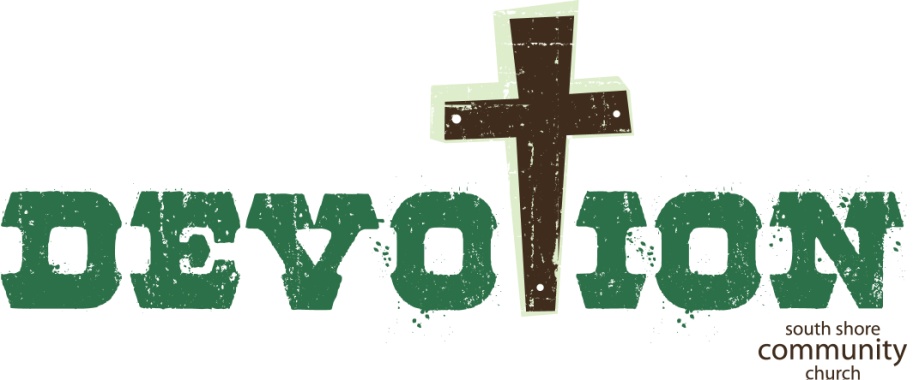